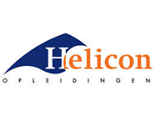 2021_IRG_1_Inventarisatie opdracht en plangebied
Leerdoelen
Na het maken van dit leerarrangement kun je:
Wensen van de opdrachtgever in kaart brengen 
Een inventarisatie maken van het plangebied
Beschikbare bronnen raadplegen en informatie verwerken
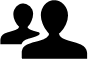 Samenwerken
Plaats je product op Teams.
Bekijk leerproducten van anderen en geef feedback.
Verbeter je leerproduct en plaats versie 2
Deze opdracht maak je met je projectgroep
Versie 1 17-05-2021
Versie 2 21-05-2020
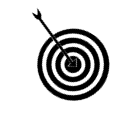 Leerproduct			
Een verslag met daarin: 
Wensen van de opdrachtgever
Zelfgemaakte kaart van het plangebied 
Informatie over de locatie op het gebied van: 
Grondsoort
flora en fauna
infrastructuur 
historie 
Inventarisatie van de eerste ideeën op het gebied van : 
Mogelijkheden op gebied van recreatie;
Duurzaamheid op gebied van water & energie;
hoe een gezonde leefstijl gestimuleerd kan worden; 
het vergroten van de leefbaarheid in het gebied.
het optimaliseren van reststromen
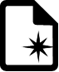 Bijeenkomsten		
IBS lessen
Bezoek locatie (indien mogelijk)
Projecturen
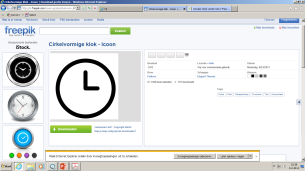 Bronnenhttp://www.buurtmonitor.nl
http://www.edugis.nl
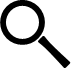 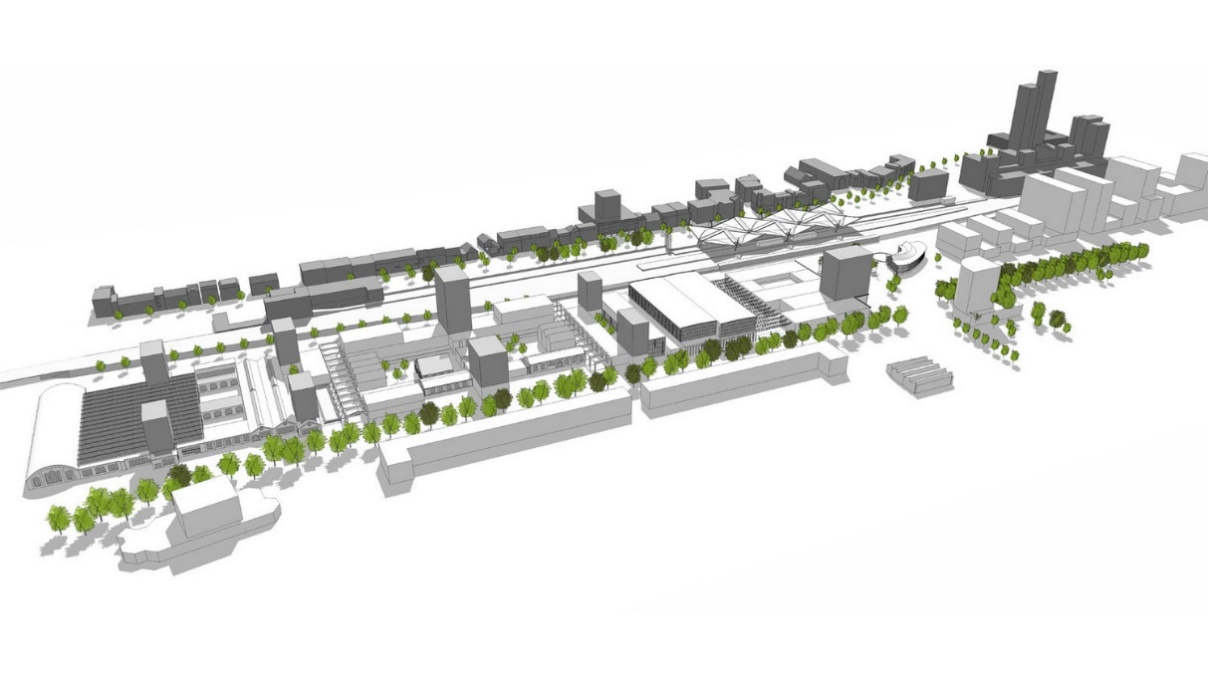 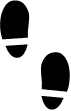 Leerpad			- Ga op zoek naar informatie over bovengenoemde onderwerpen.- Gebruik beschikbare bronnen om informatieve afbeeldingen te kunnen maken en vinden. Je kunt ook eigen gemaakte foto’s van het gebied in je verslag gebruiken.- Maak een kaart van het plangebied. Denk aan de schaal. 
- Zoek vergelijkbare initiatieven in Nederland om inspiratie op te doen voor het ontwerp. 
Maak veel gebruik van afbeeldingen om je verhaal te ondersteunen.
Geografische Informatie Systemen
Introductie in Geografische Informatie Systemen
Aan het einde van deze les
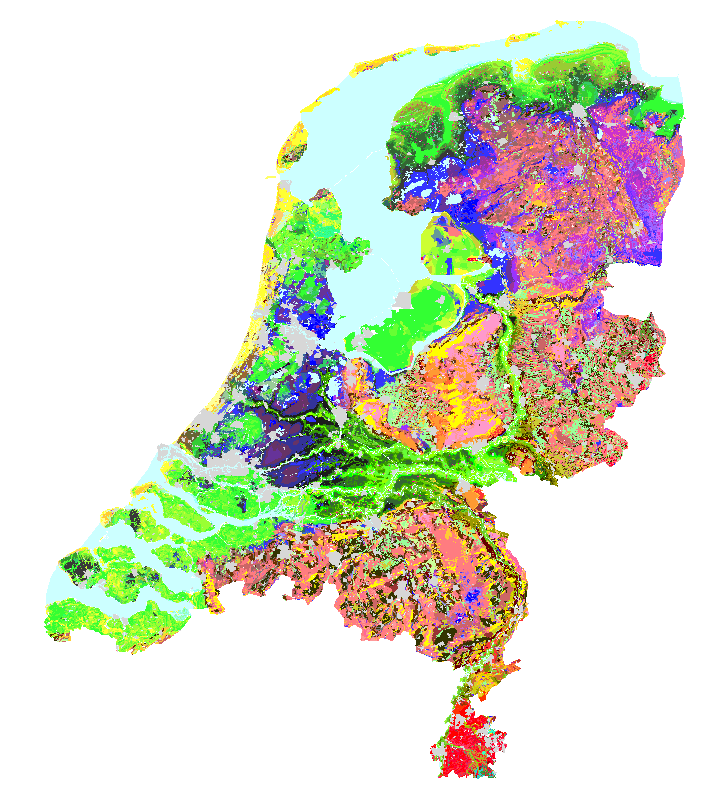 Kan je uitleggen wat een Geografische Informatie Systeem is	
Kan je uitleggen wat je met geografie wat kan
Kan je een aantal verschillende bodemkaarten 
Heb je gewerkt met een Geografisch Informatie Systeem
Geo..watte?
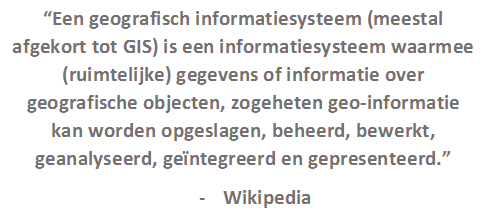 Geografische Informatie Systemen
Wegen
Landbouw
Grenzen
Rivieren/meren
Hoogte 
Satelliet beelden
Enz..
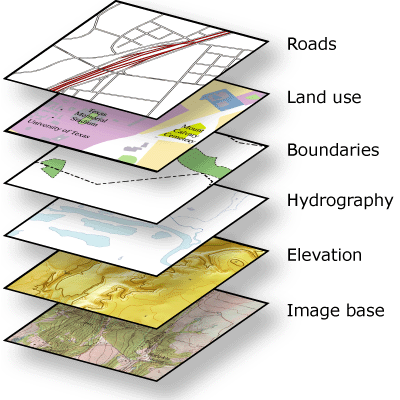 Google Maps
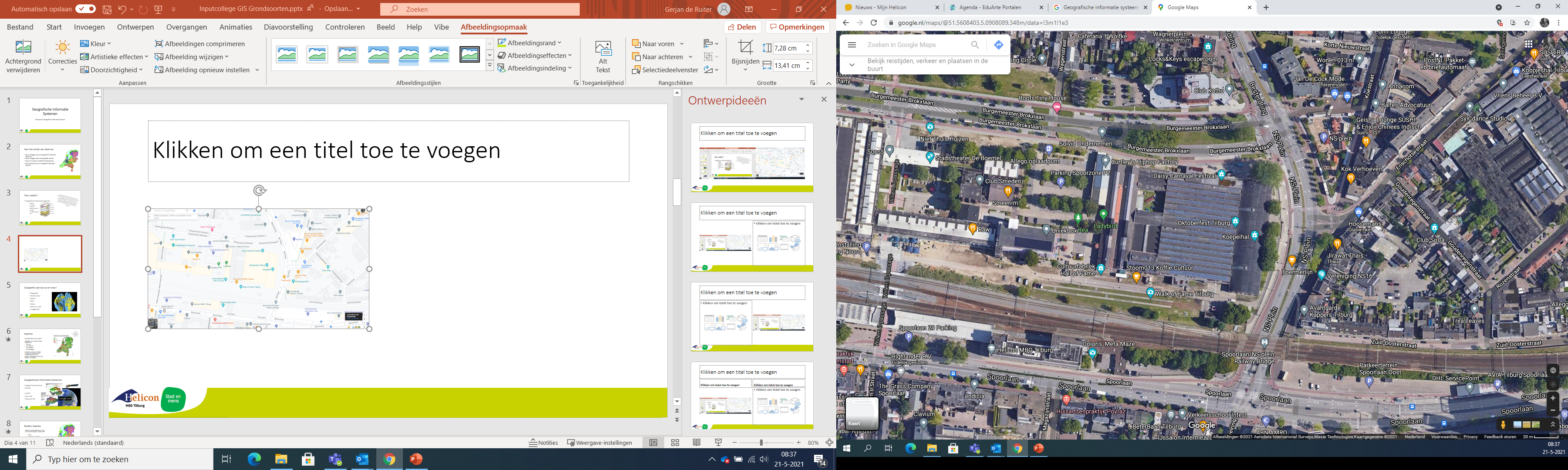 Geografie wat kun je er mee?
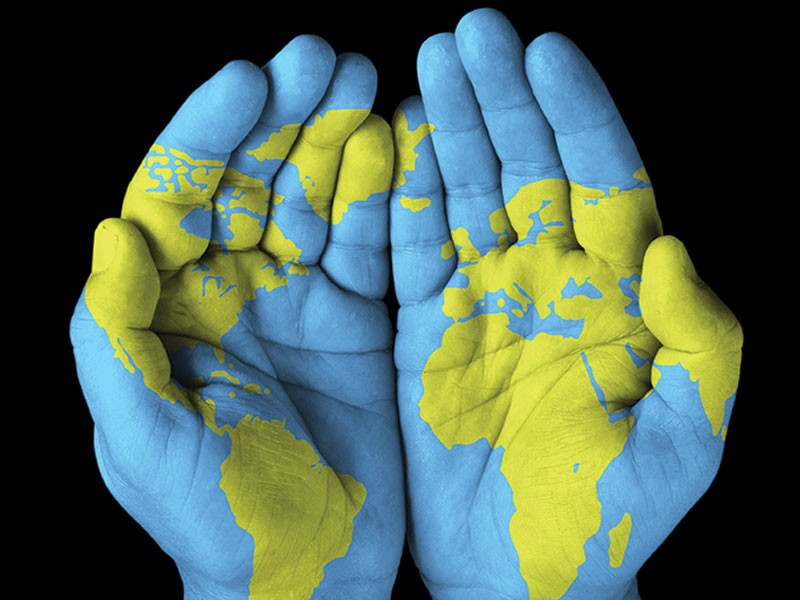 Topografie			
Infrastructuur		
Natuur				
Weer			
Milieu			
Water en Land		
Landgebruik
Kaarten
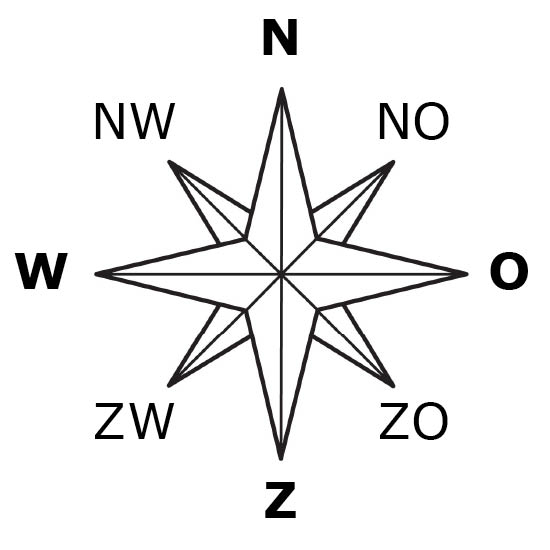 Wat vinden jullie van deze kaart?
Belangrijk om een kaart te kunnen begrijpen zijn;
Een Titel
Een Legenda
Een Windroos
Een Schaalbalk
Daarnaast, worden veel kaarten voorzien van coördinaten, het coördinatensysteem en de projectie, informatiebron, logo’s van bedrijven en instanties.
Geografische Informatie Systemen
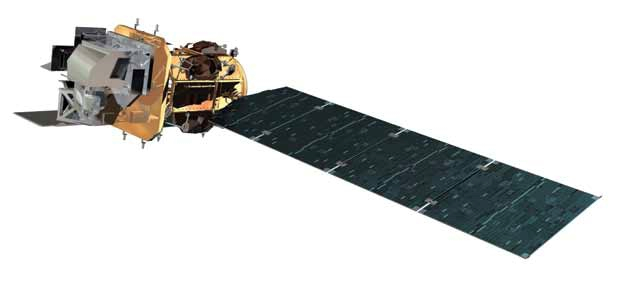 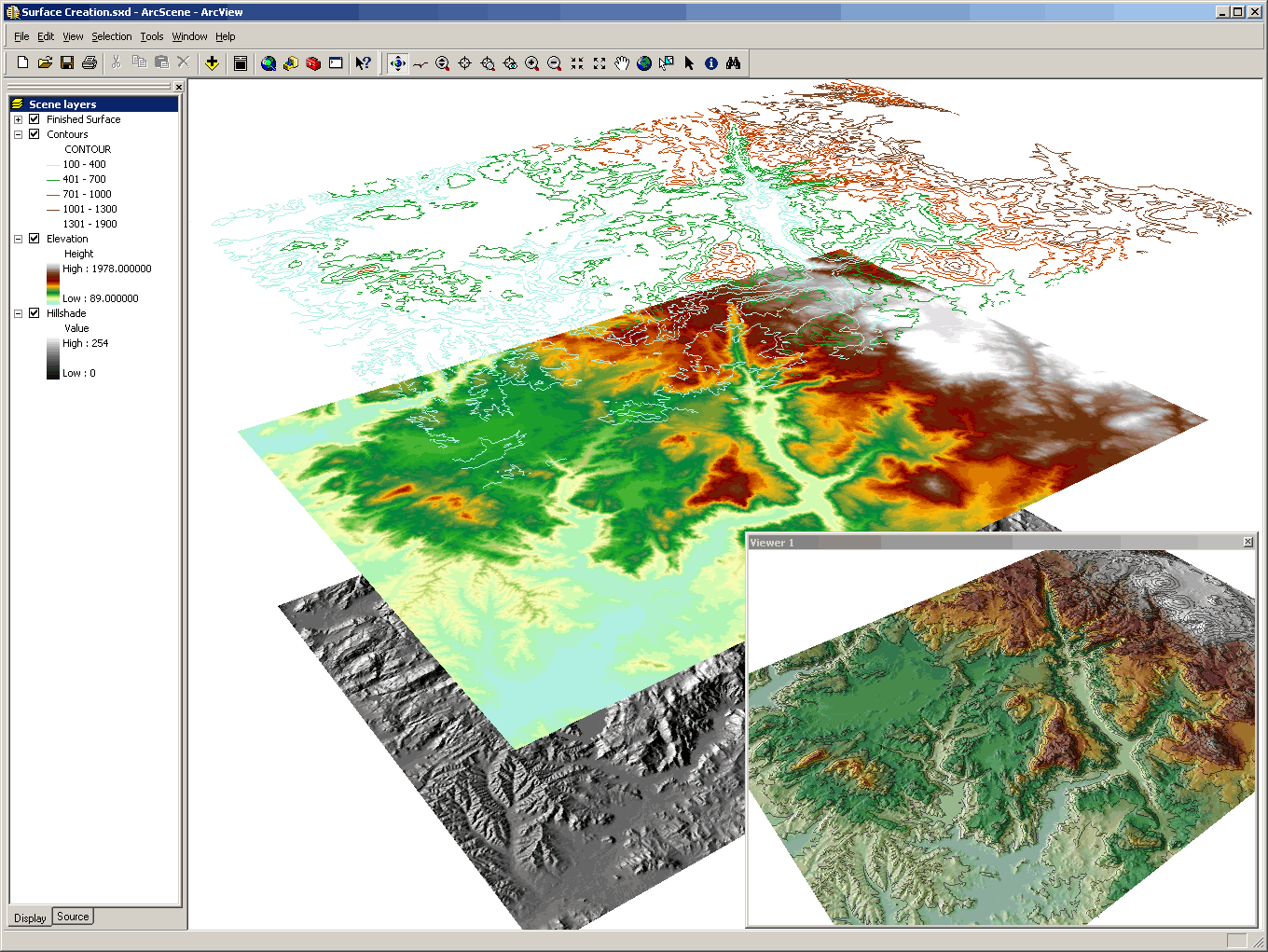 Google Earth (of maps)
EduGIS

ArcGIS
Grass GIS
Quantum GIS
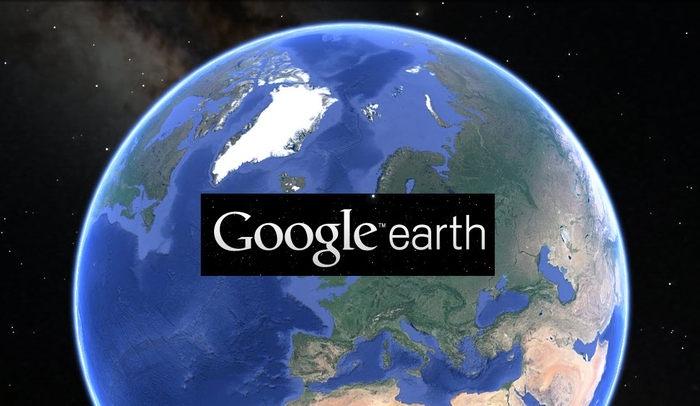 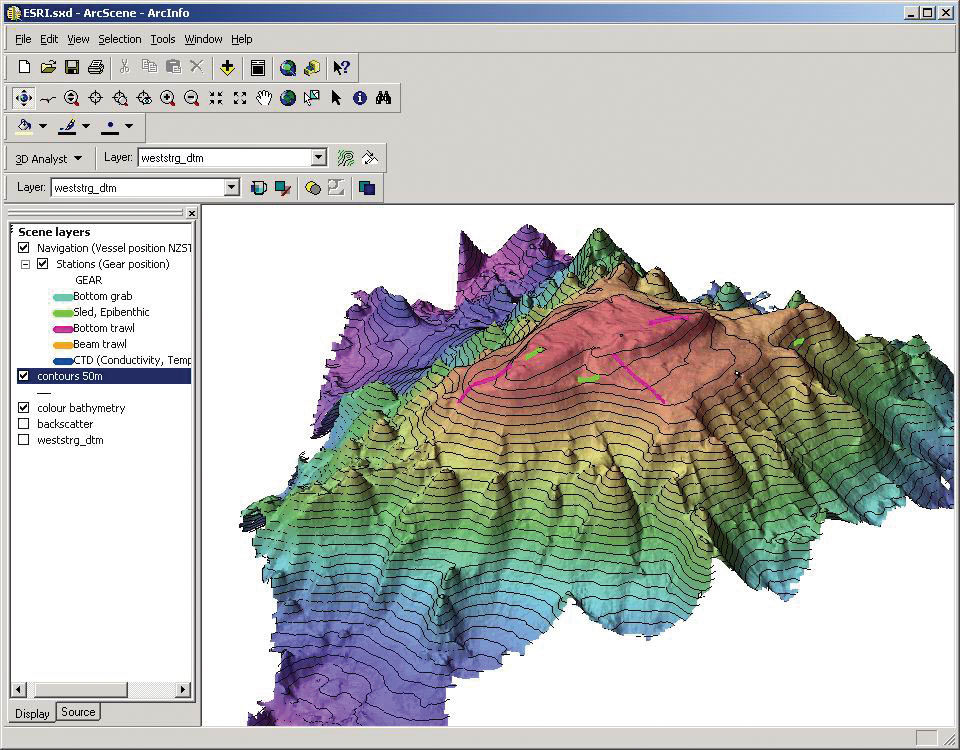 Bodem kaarten
Waarom is het belangrijk dat we weten met welk bodemtype je te maken hebt?
Bouw
Landbouw en Veeteelt
Natuur Ontwikkeling
Erosiebestrijding
Waterhuishouding
Bodem
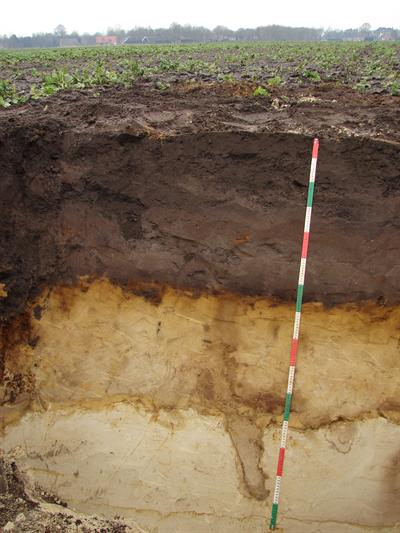 O
O Horizont: Humus laag
A Horizont: Inspoelings laag
B Horizont: Uitspoelings laag
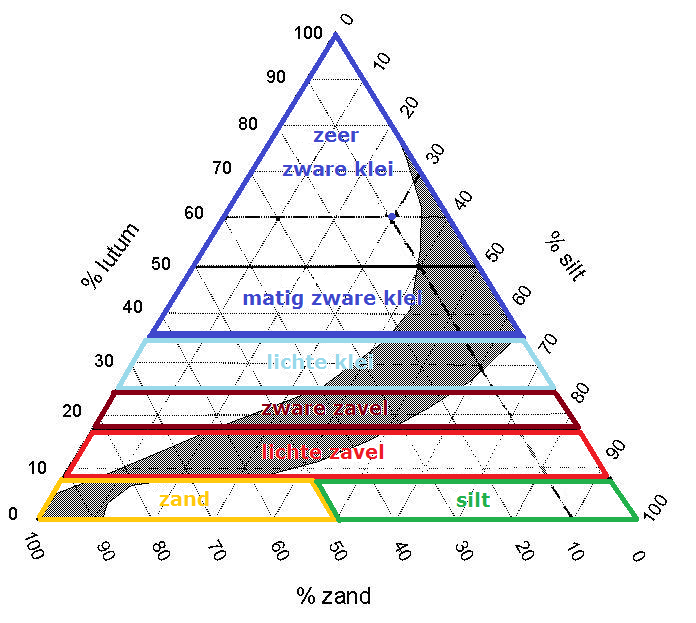 A
C Horizont: Moedermateriaal
B
C
Grondsoorten Nederland
Zeeklei
Rivierklei
Veen
Leem
Zand
Löss
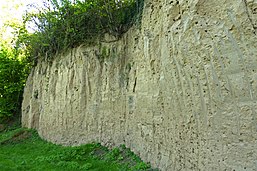 Bodem Types
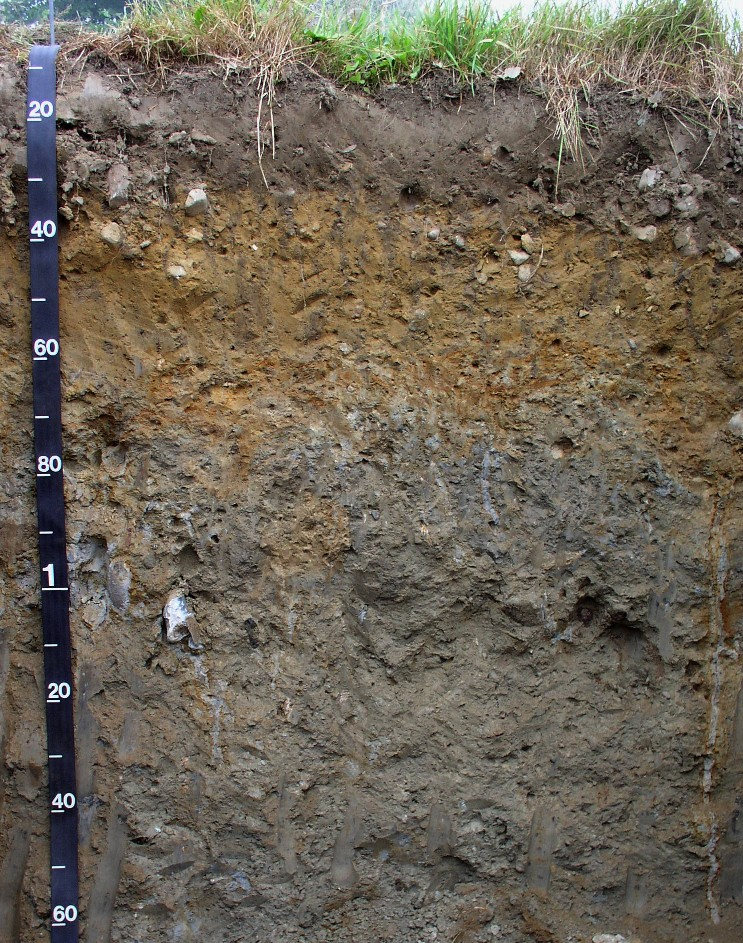 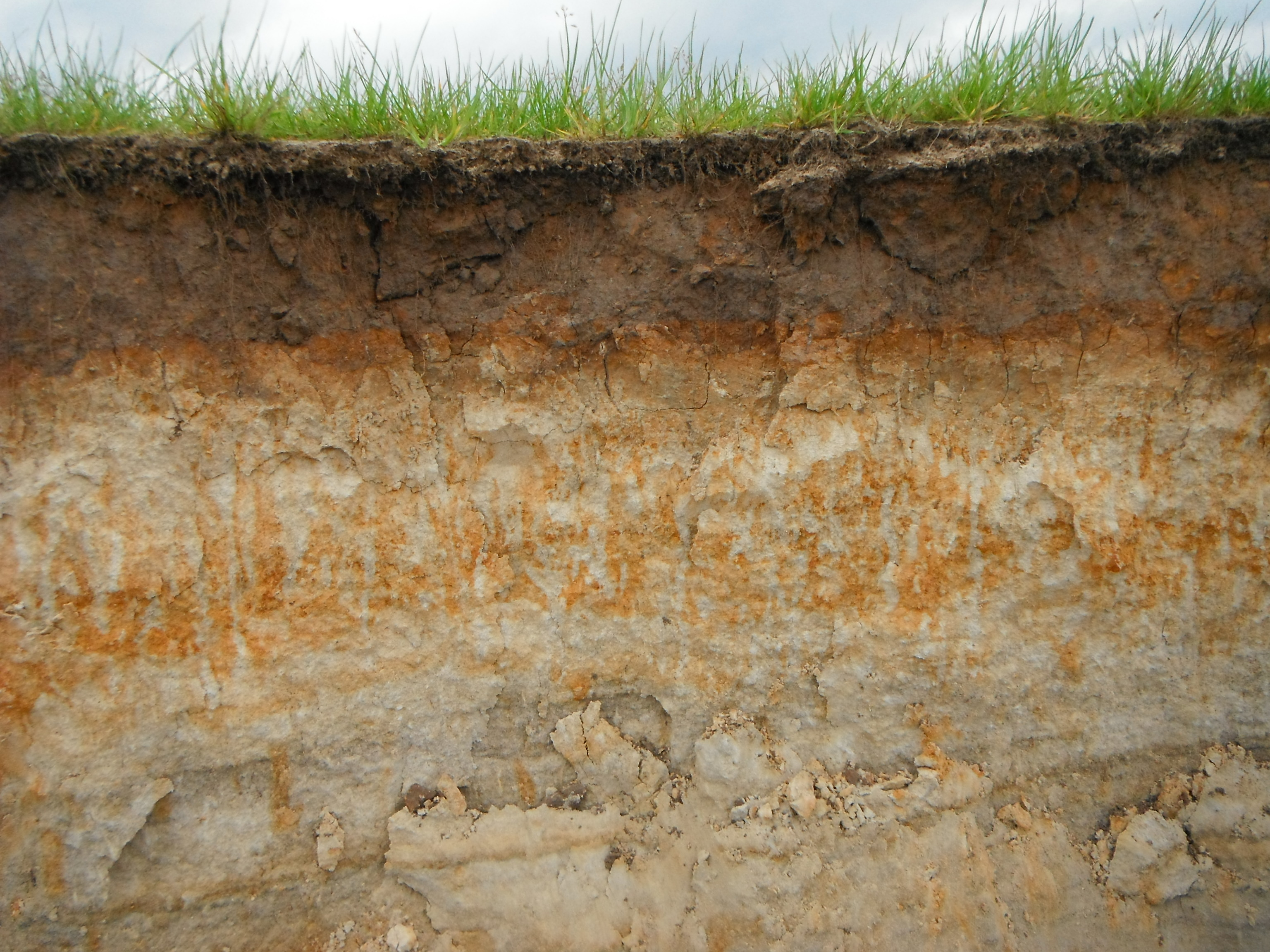 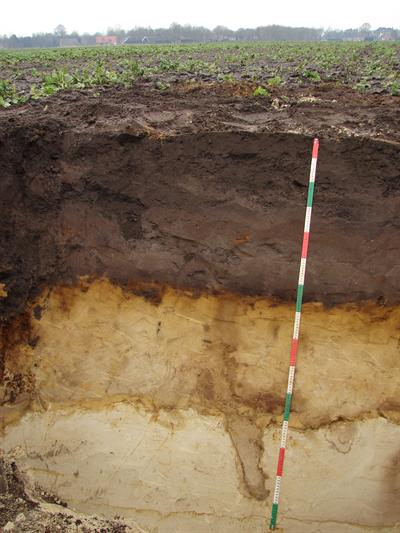 Zand
Leem
Klei
Bodem Spoorzone
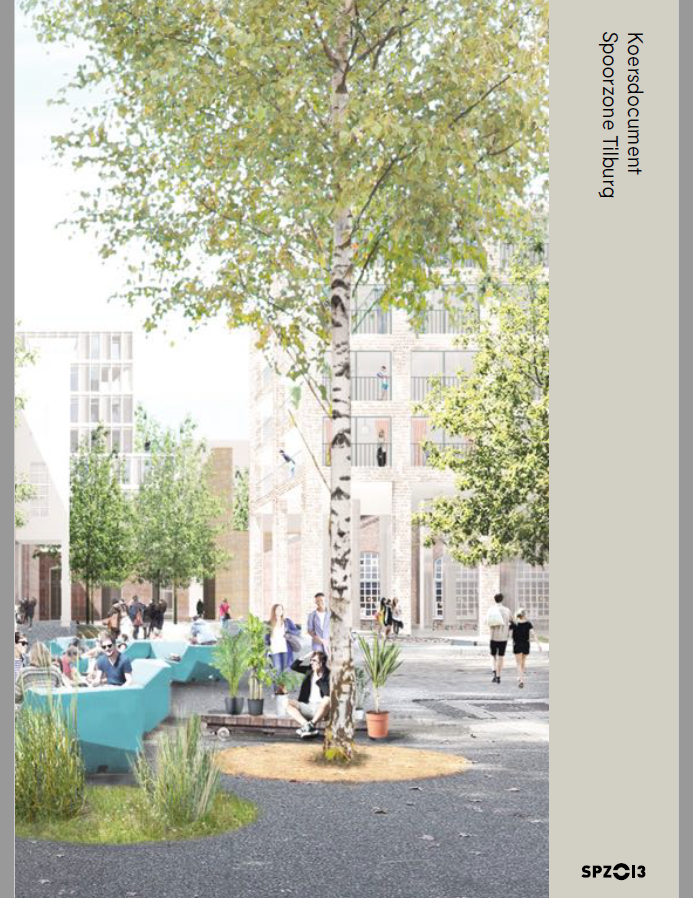 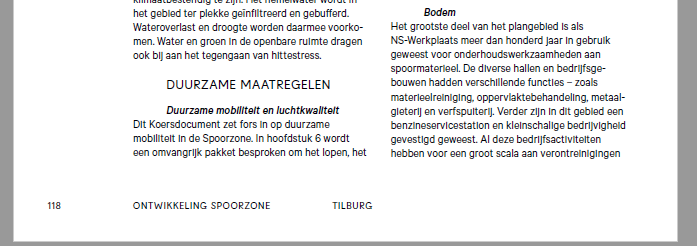 Aan het einde van deze les
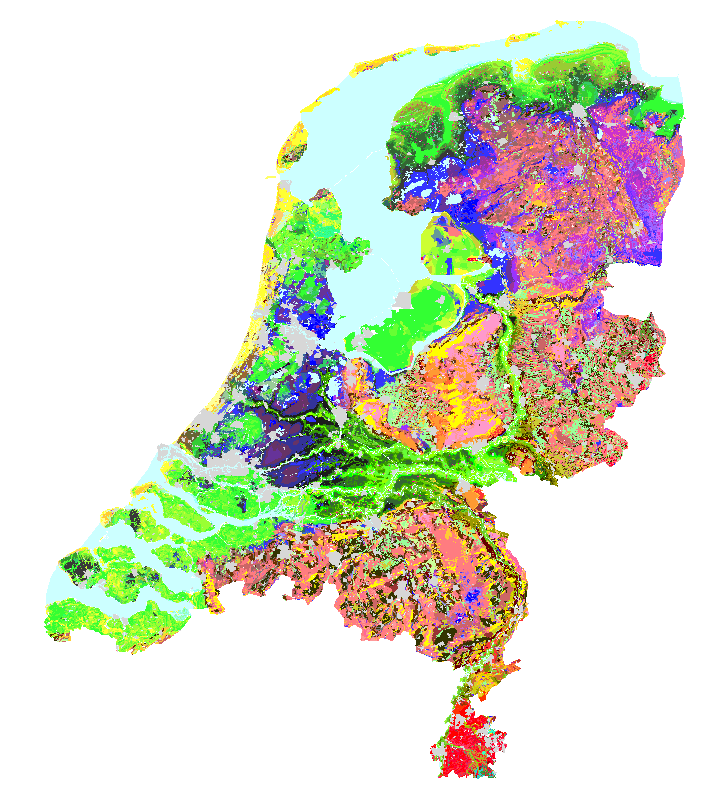 Kan je uitleggen wat een Geografische Informatie Systeem is	
Kan je uitleggen wat je met geografie wat kan
Kan je een aantal verschillende bodemkaarten 
Heb je gewerkt met een Geografisch Informatie Systeem